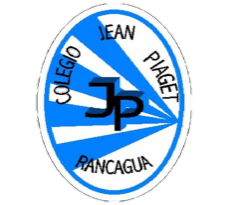 PLANIFICACIÓN  CLASES VIRTUALESSEMANA N°30FECHA : 20-10-2020Ámbito Comunicación Integral  Núcleo :Lenguaje VerbalNT 1
Colegio Jean Piaget
Mi escuela, un lugar para aprender y crecer en un ambiente saludable
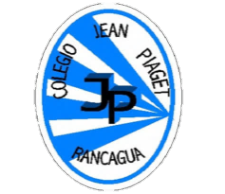 Acuerdos de la clase
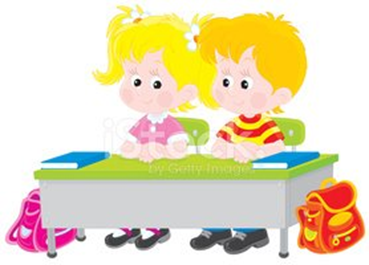 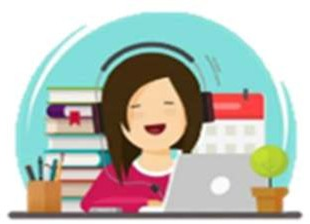 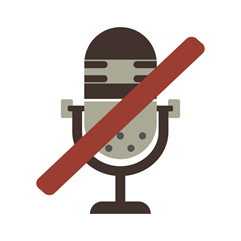 SILENCIAR MICROFONO
MANTENER EL MATERIAL QUE SE SOLICITA
PUNTUALIDAD.
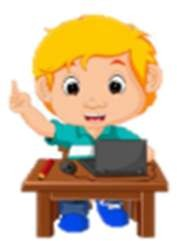 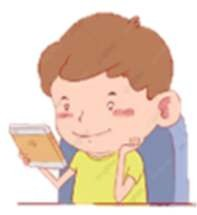 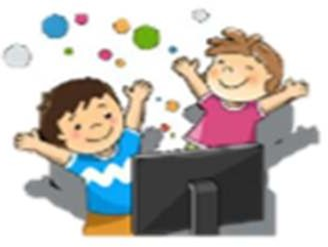 LEVANTAR LA MANO, PARA OPINAR
ATENCIÓN Y RESPETO A QUIEN HABLA
PARTICIPA ACTIVAMENTE
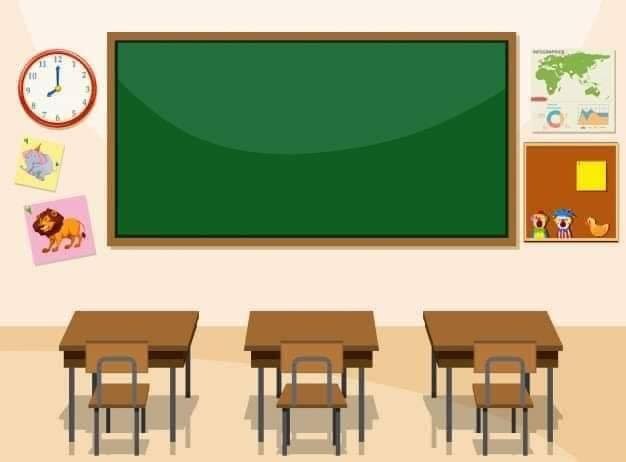 Descubrir en contextos lúdicos, atributos fonológicos de palabras conocidas; tales como conteo de palabras, segmentación y conteo de silabas, identificando sonidos finales e iniciales
OBJETIVO DE CLASE
Identificar las silabas final de las  palabras. ( rimas)
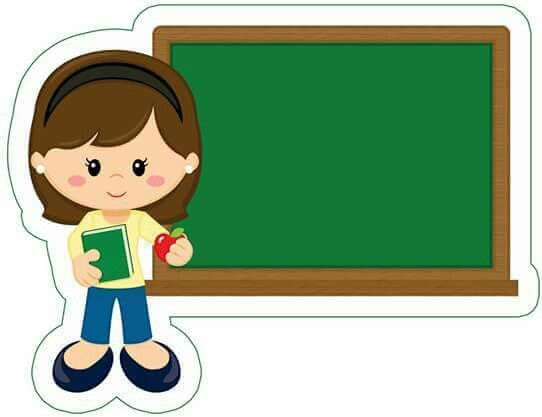 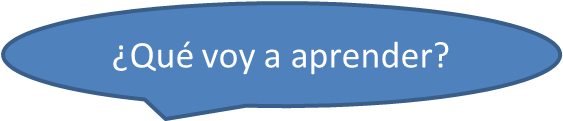 Reconocer sonidos finales de las palabras.
Observando  videos, nombrando sonidos finales, Observando y recortando y pegando el elemento con el mismo sonido final, uniendo con una línea los objetos que  tengan el mismo sonido final
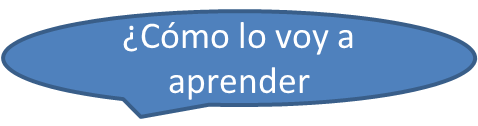 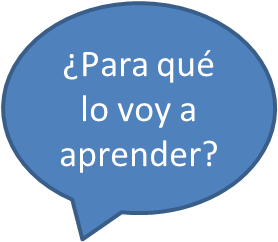 Desarrollar la Conciencia Fonológica y la Lectura.
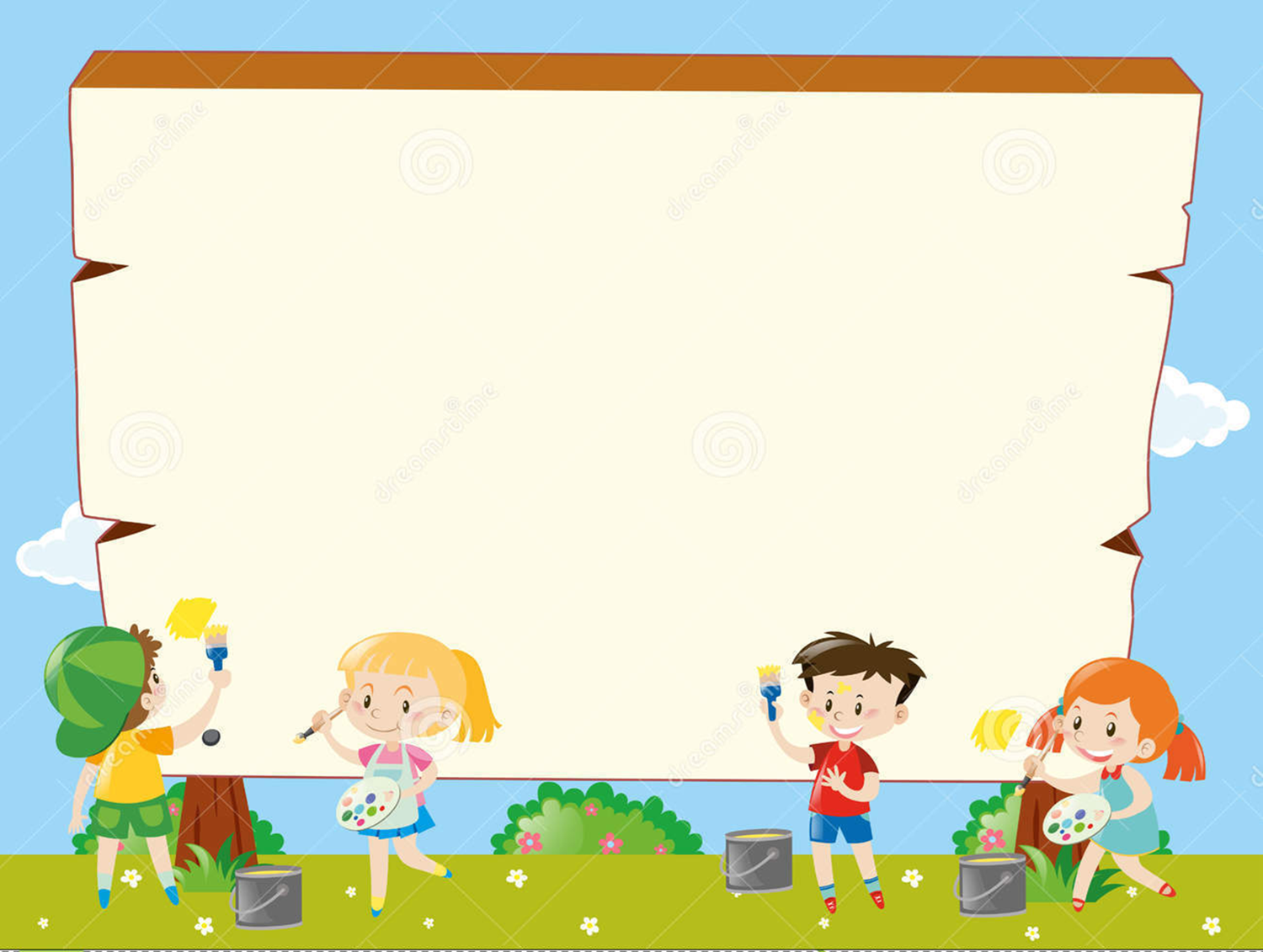 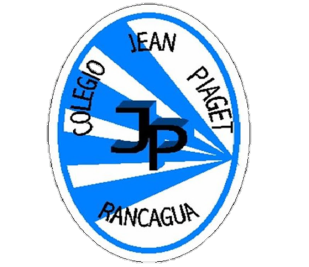 InicioActivación Conocimientos Previos
Activo Mis Aprendizajes
Recuerdan ¿Qué hemos Aprendido  en Lenguaje?

¿Qué Vocales hemos aprendido?
¿Qué Elementos  tienen sonido inicial  e- i-a – o u ?
Nómbralos
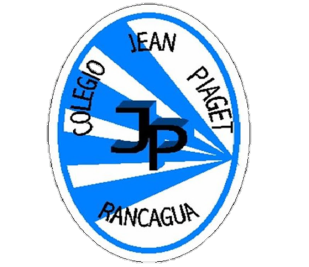 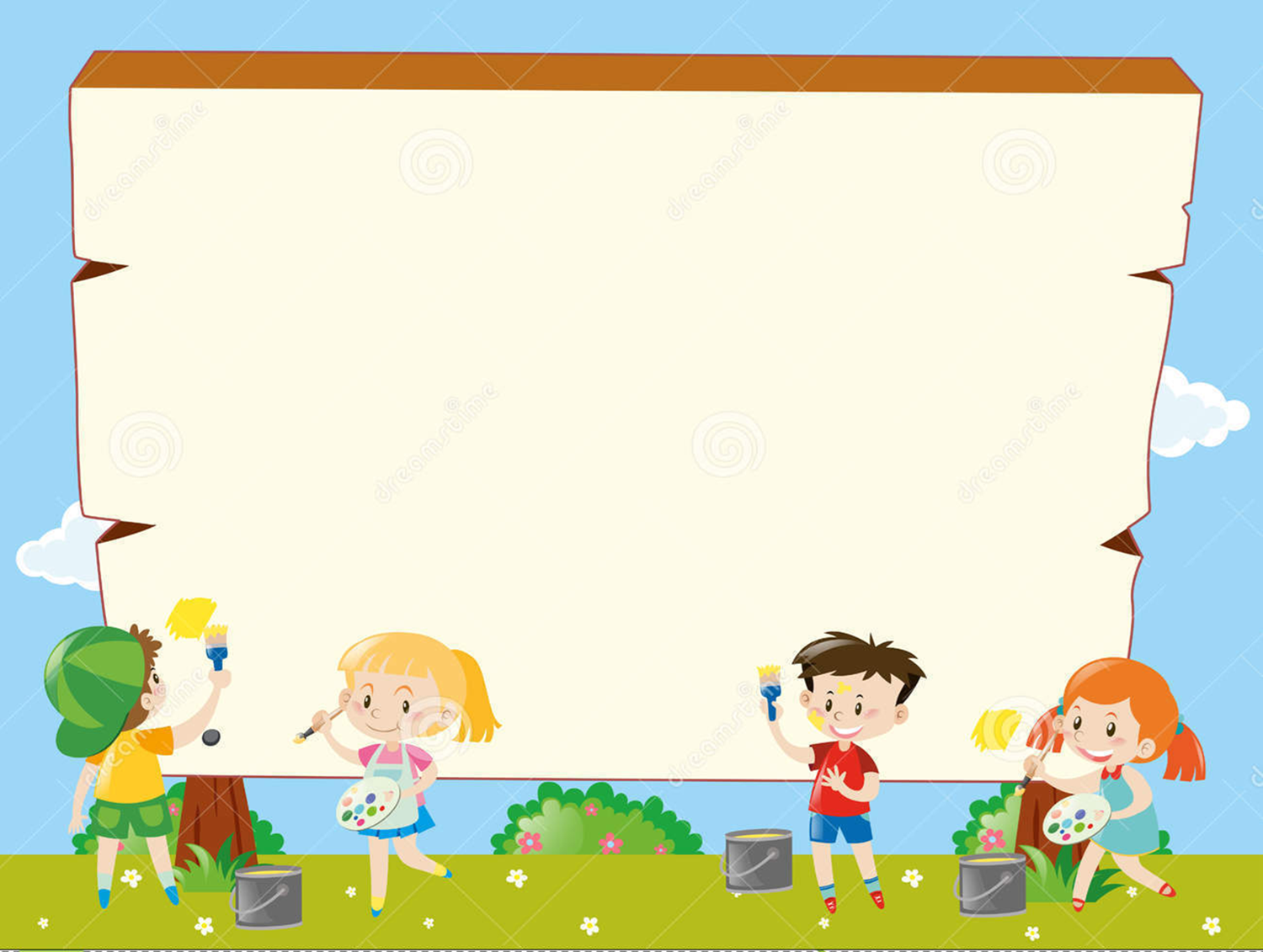 InicioActivación Conocimientos Previos
SONIDO FINAL
¿Cuál es el sonido final? Es la sílaba que va en la posición final o con la cual termina cada palabra Por ejemplo: 
MAN – ZA - NA
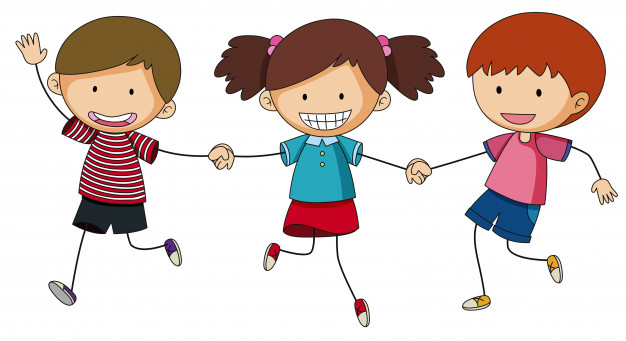 VALOR POSICIONAL
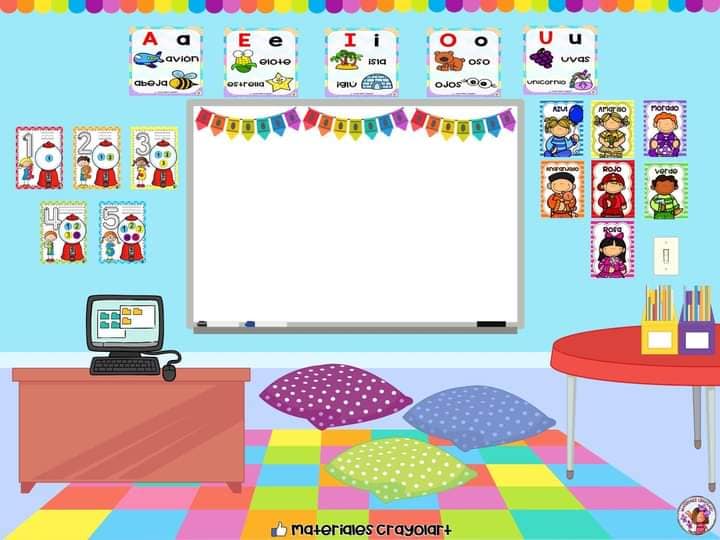 RECORDEMOS
https://youtu.be/irElRGlJzSA
Guía de Trabajo Nombre_____________________________  P-k
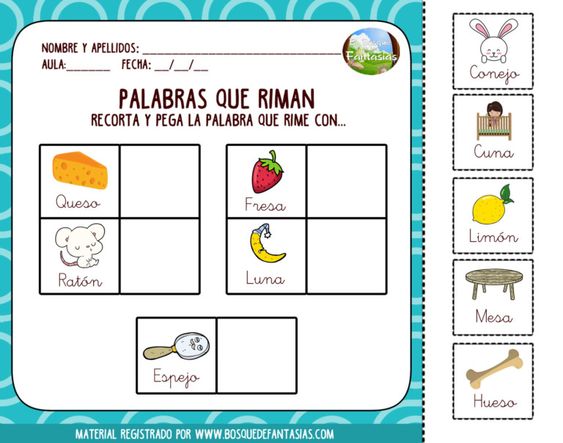 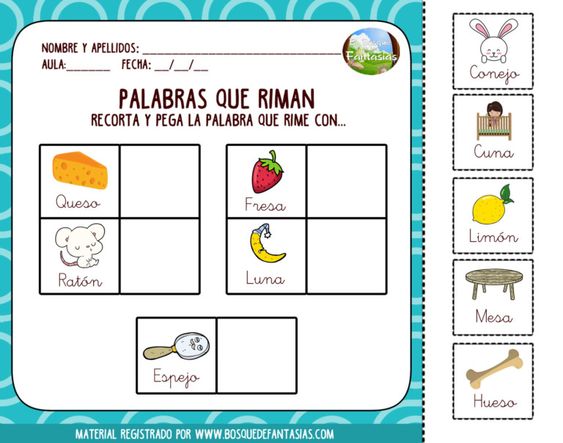 ¿CON QUÉ PALABRA RIMA?
MINUTO
DE
CONCURSO
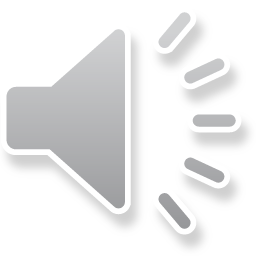 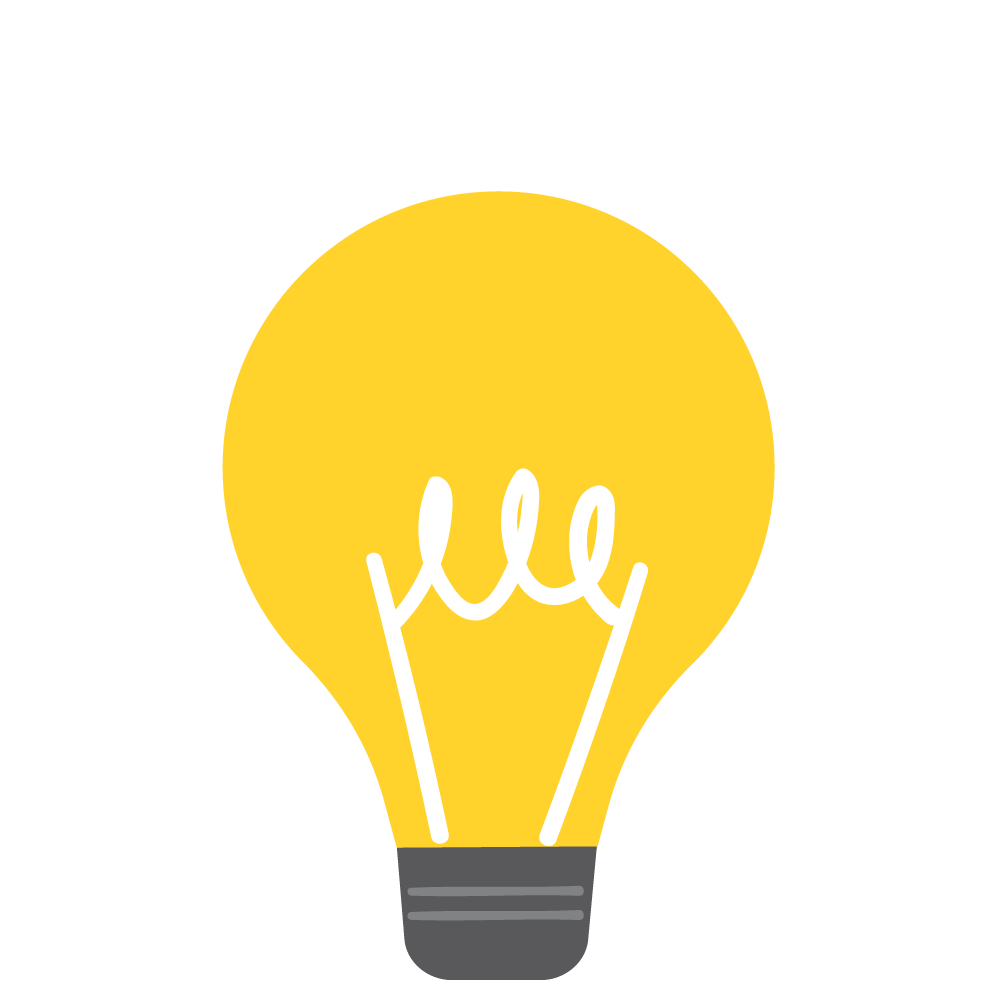 INICIAR
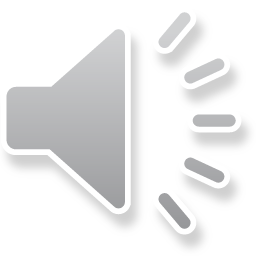 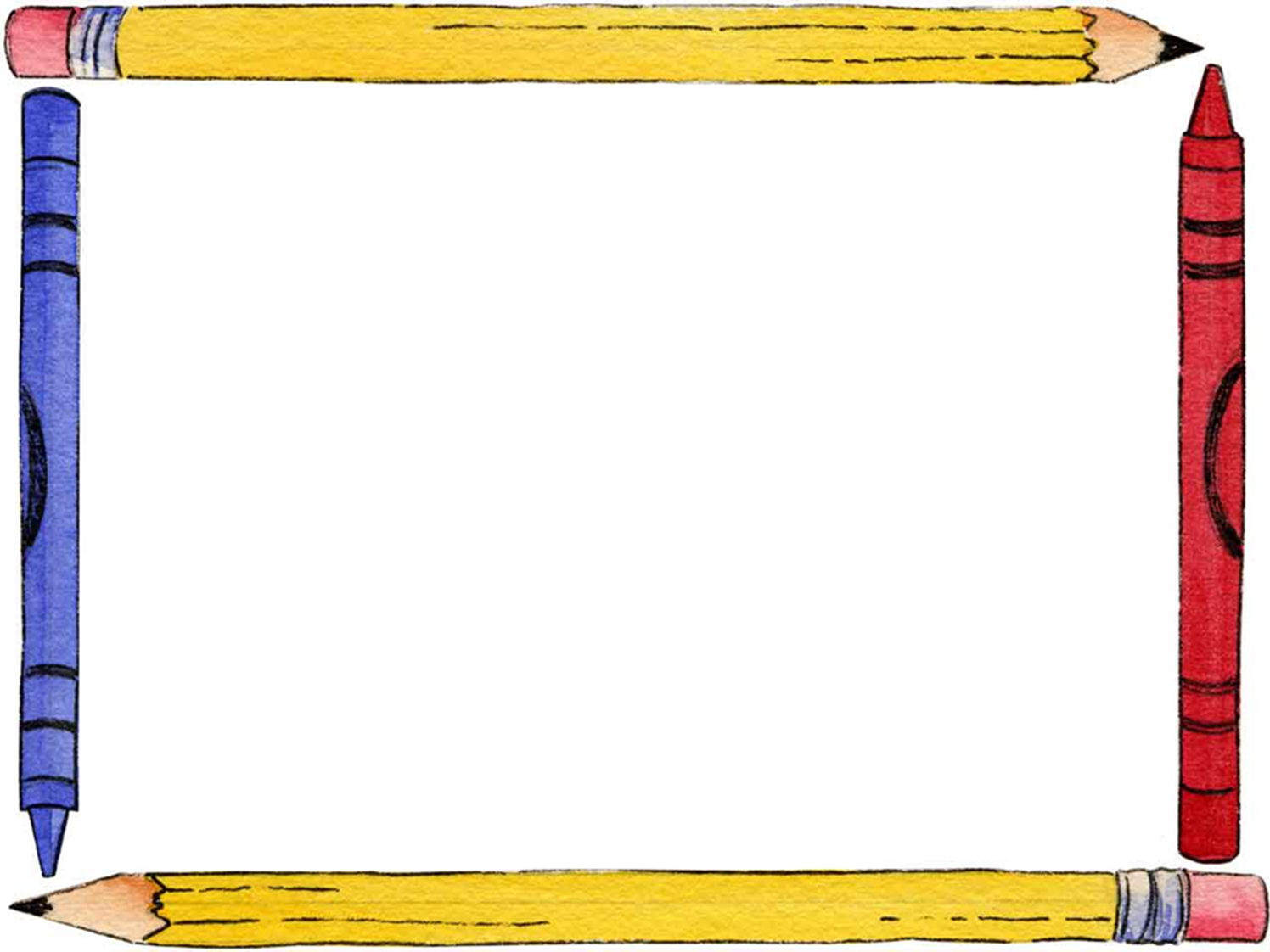 TICKET E SALIDA
SEMANA 30
Une con una  línea las elementos que tienen el mismo sonido Final.
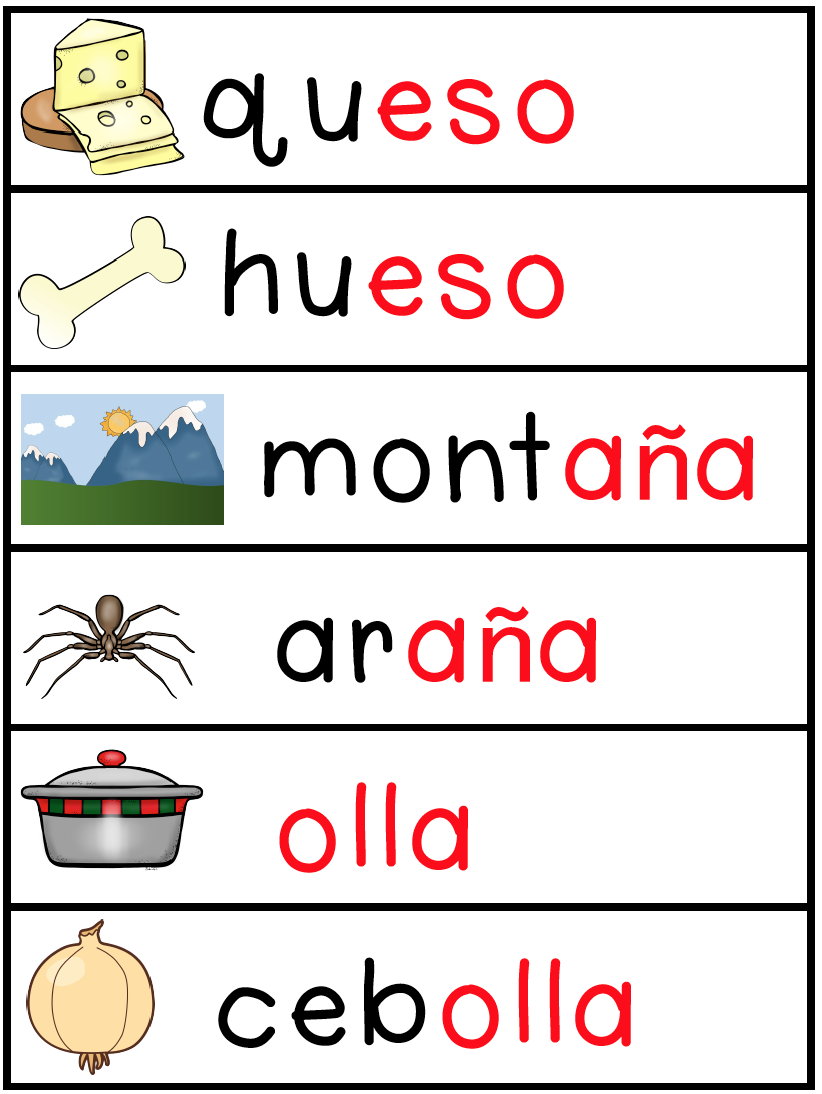 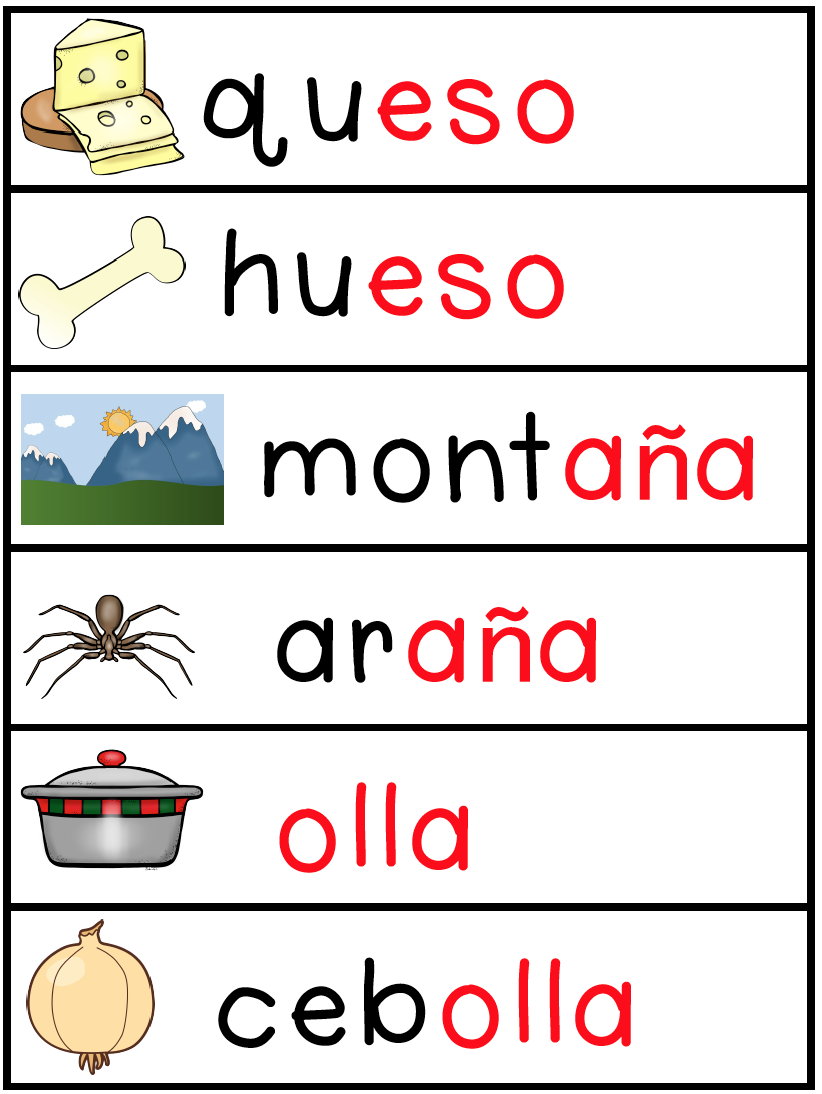 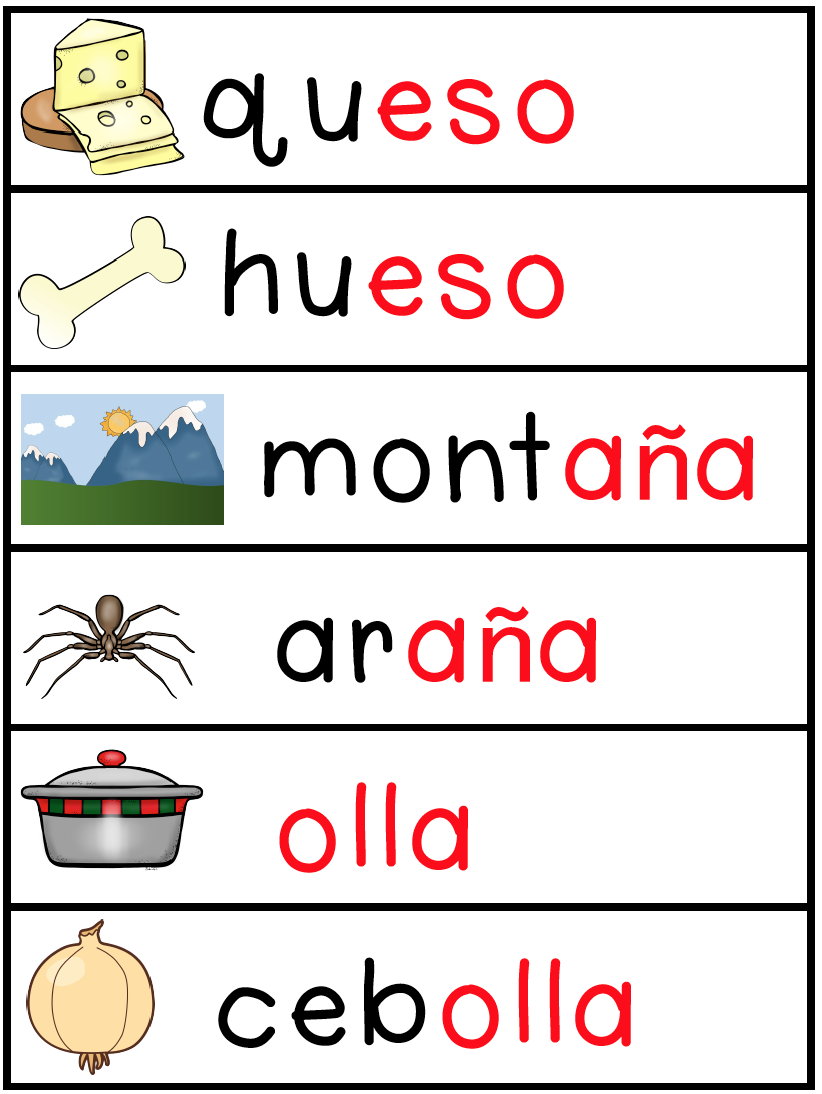 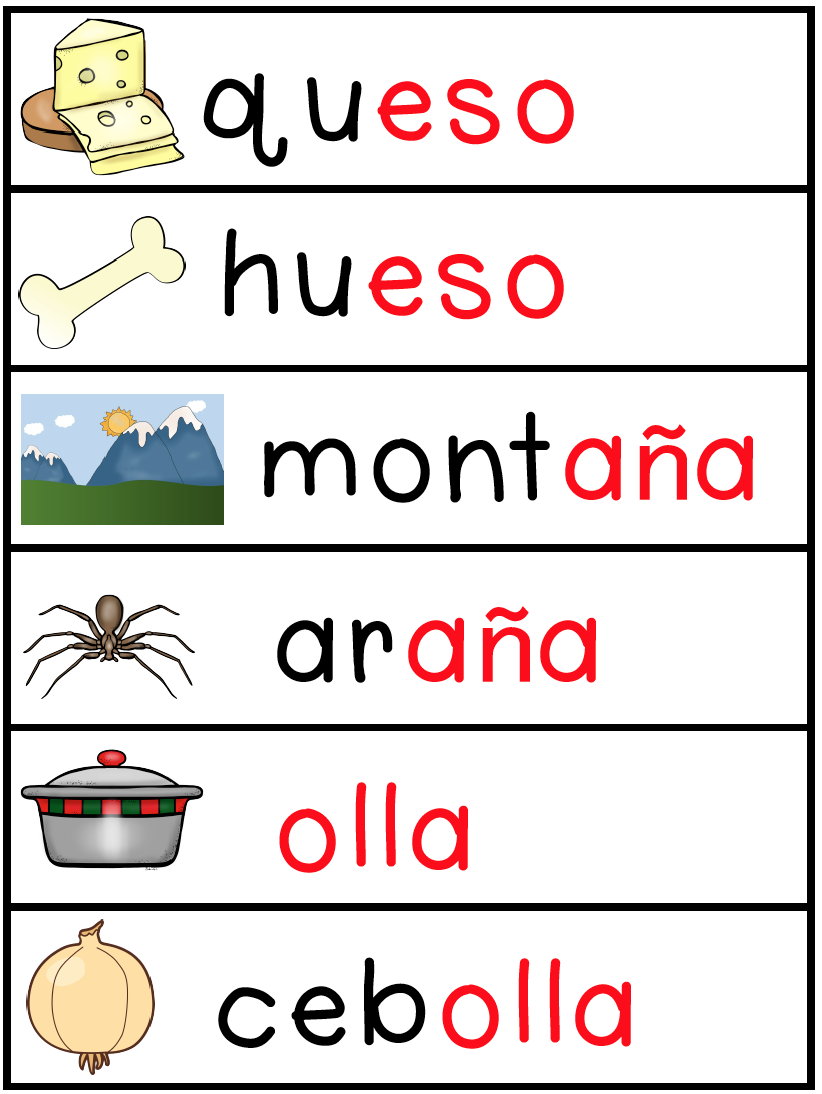 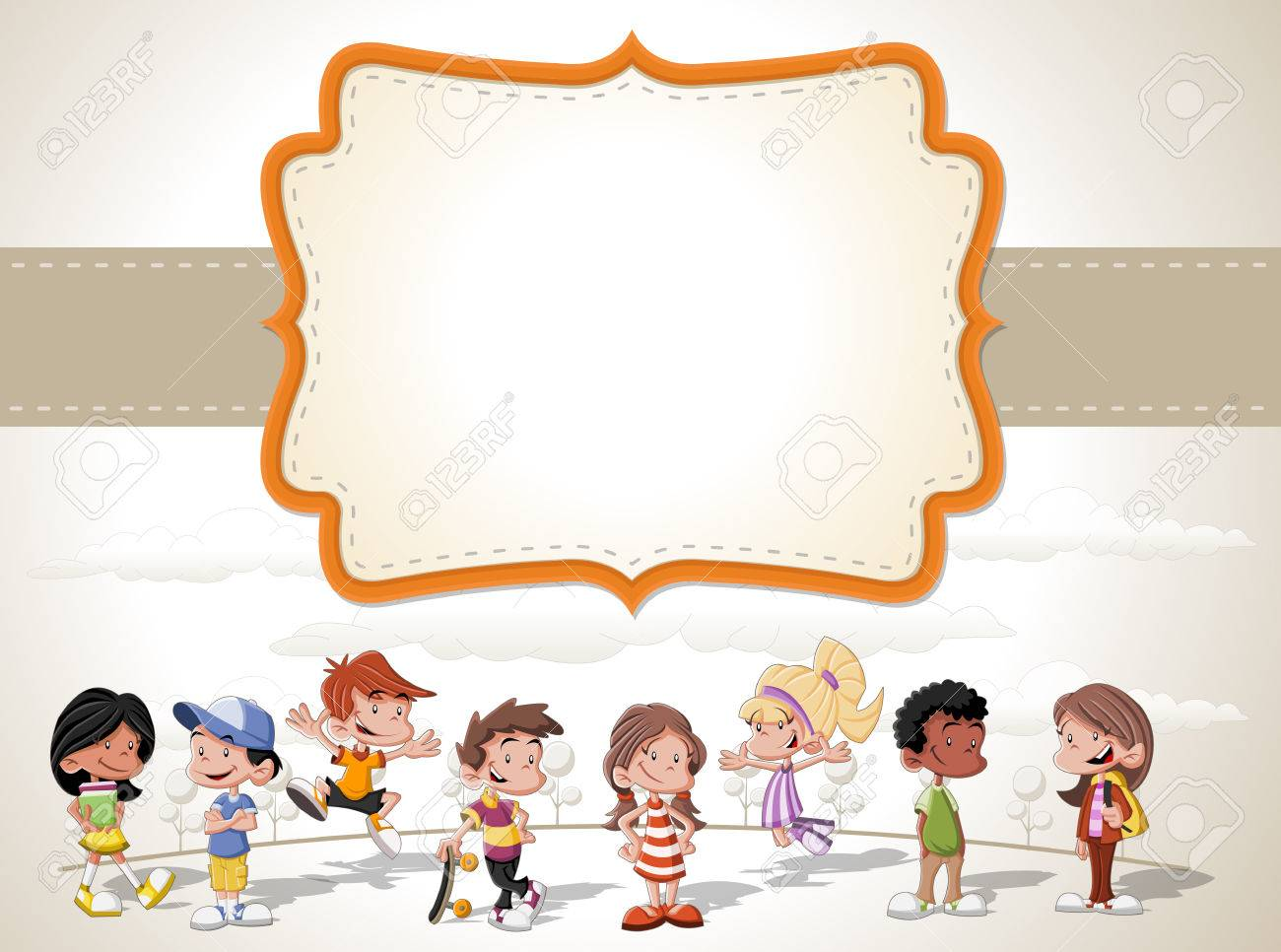 Enviar fotografía de este ticket de salida a: Educadora Carla Muñoz Saldaña	
Correo:carla.munoz@colegio-jeanpiaget.cl	
Celular: 972188895
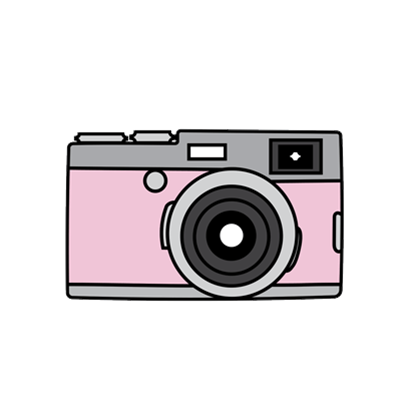